The Monkey Quiz
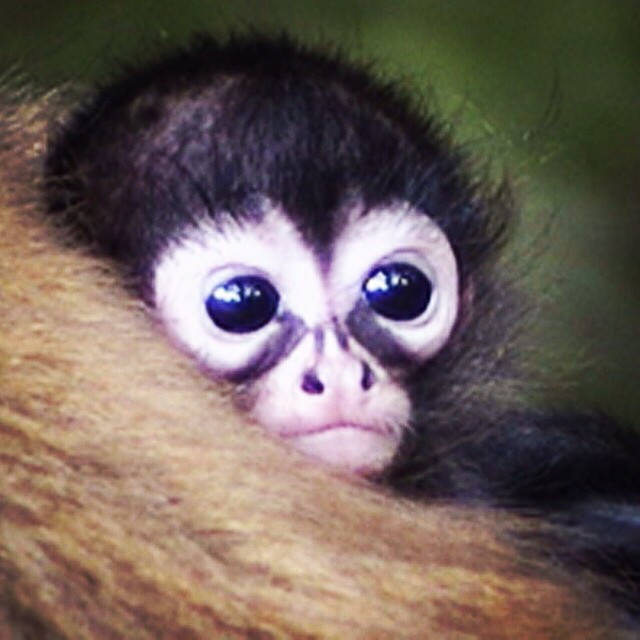 By
Clara
Do Monkeys eat bananas or peanuts?
Peanuts
Bananas
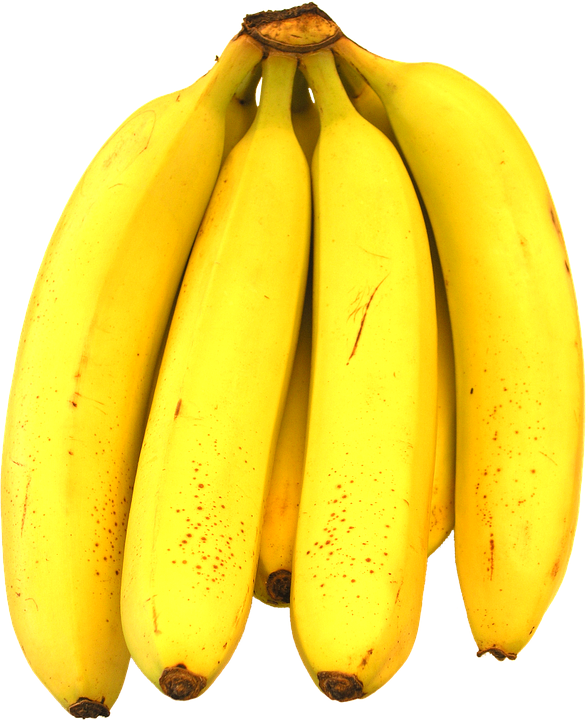 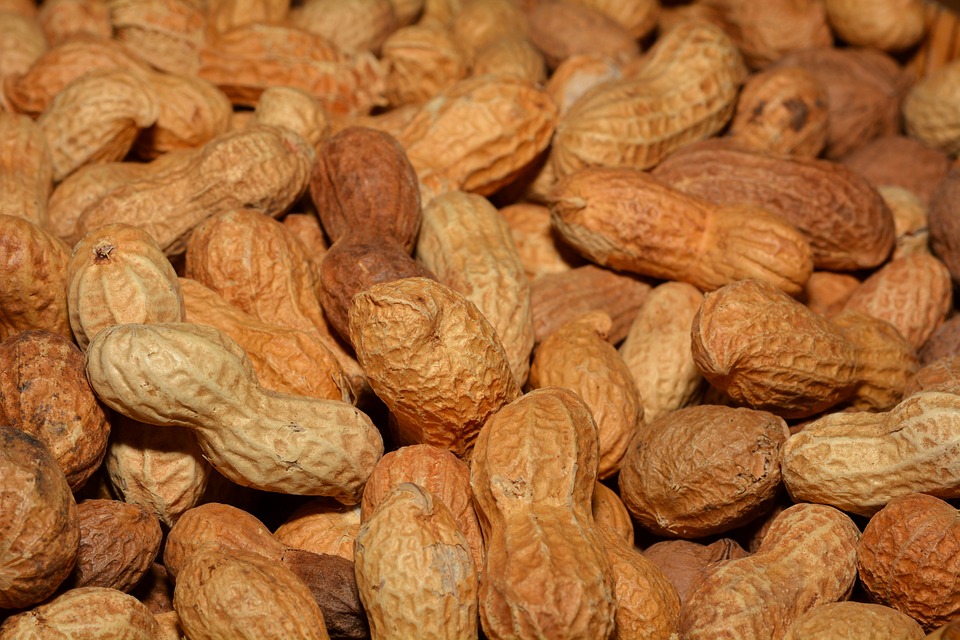 Oops, try again.
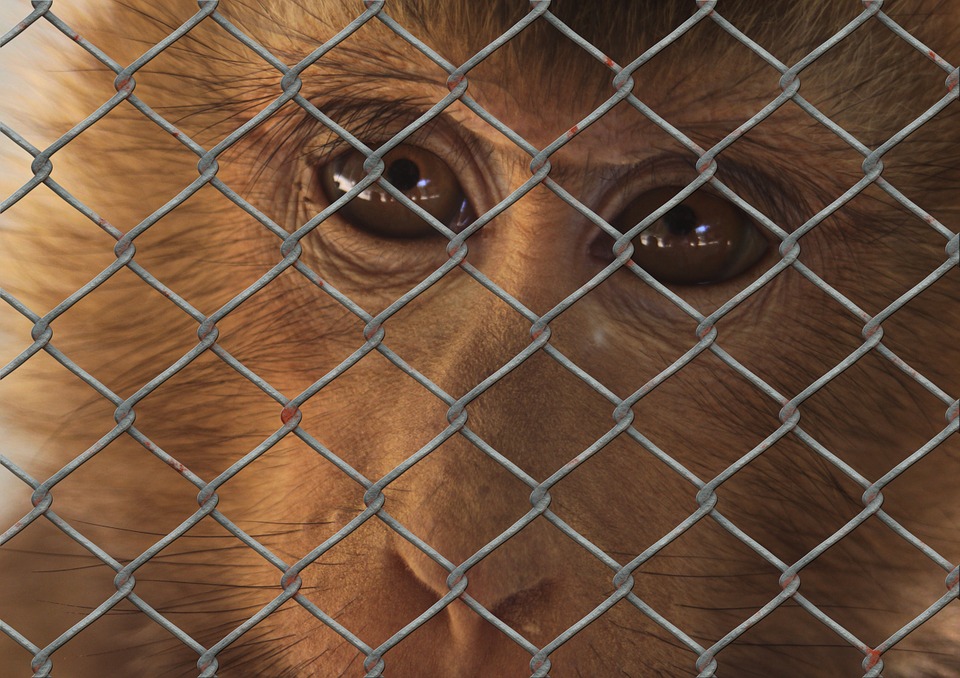 Good Job!
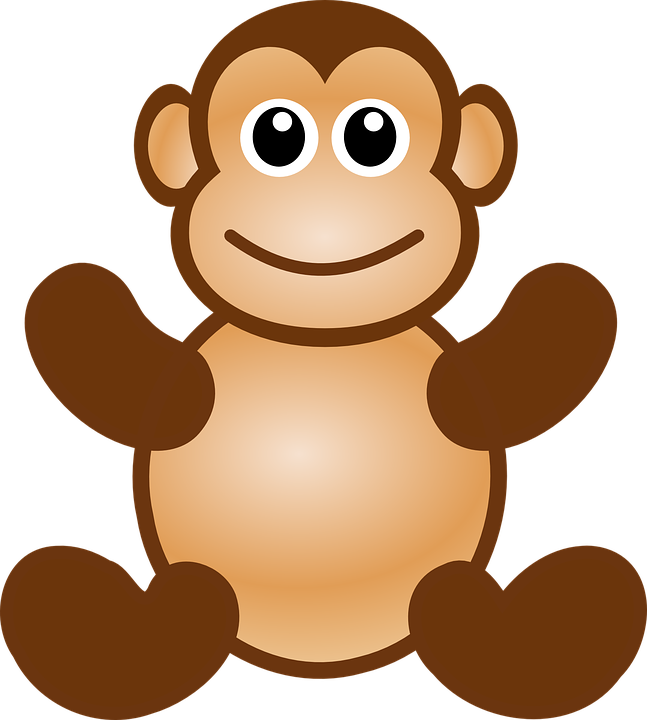 Are there two major groups of monkeys or seven major groups of monkeys?
Two
Seven
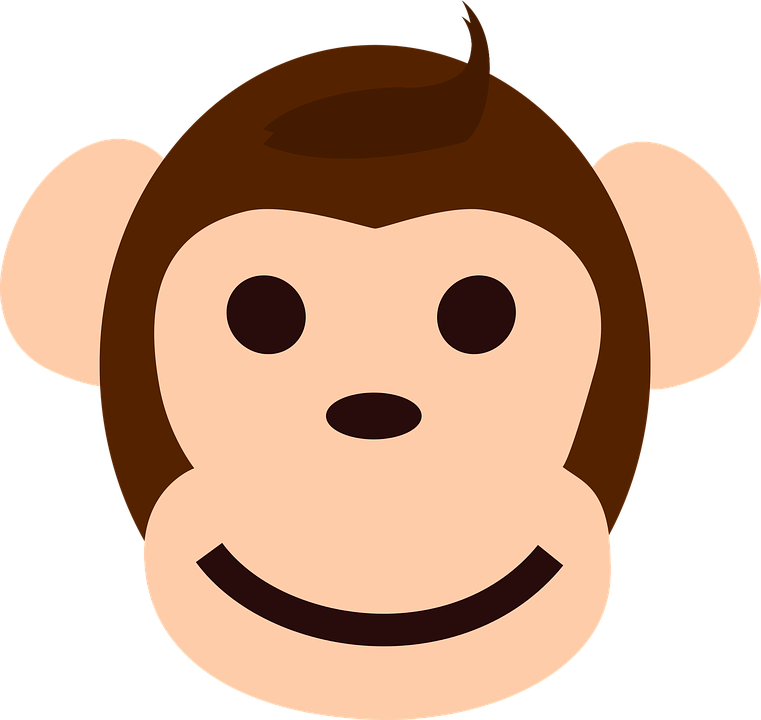 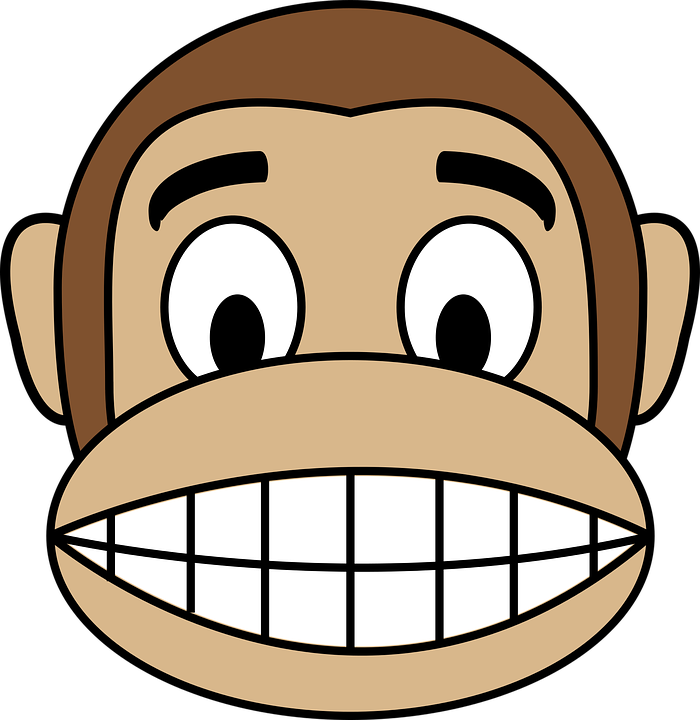 Good try!  Try again.
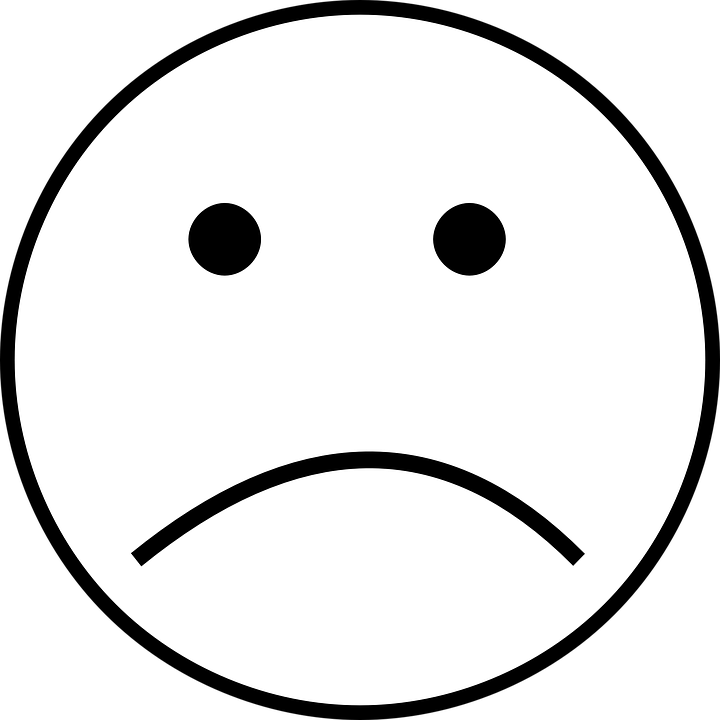 Good Job!
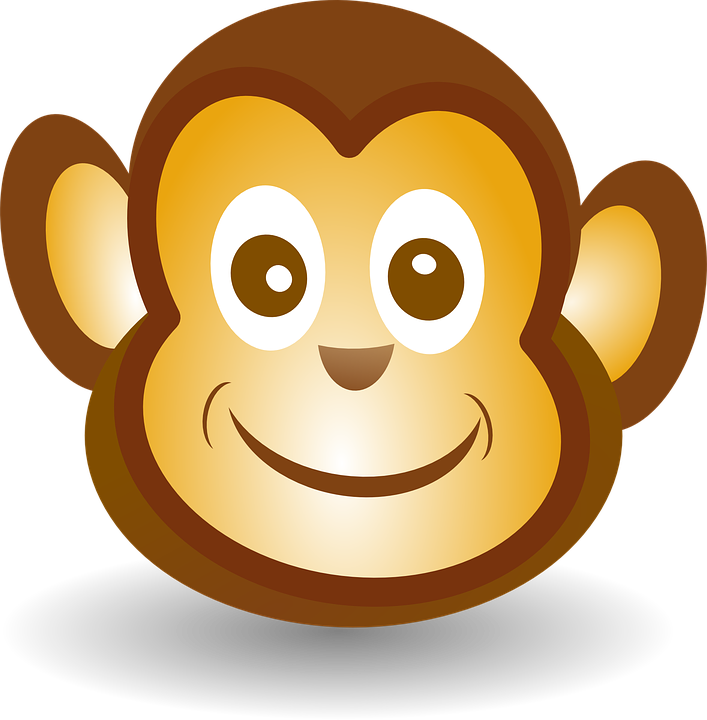 Do Monkeys live in Savannas and Tropical Forests or Deserts?
Savannas/Tropical Forests
Deserts
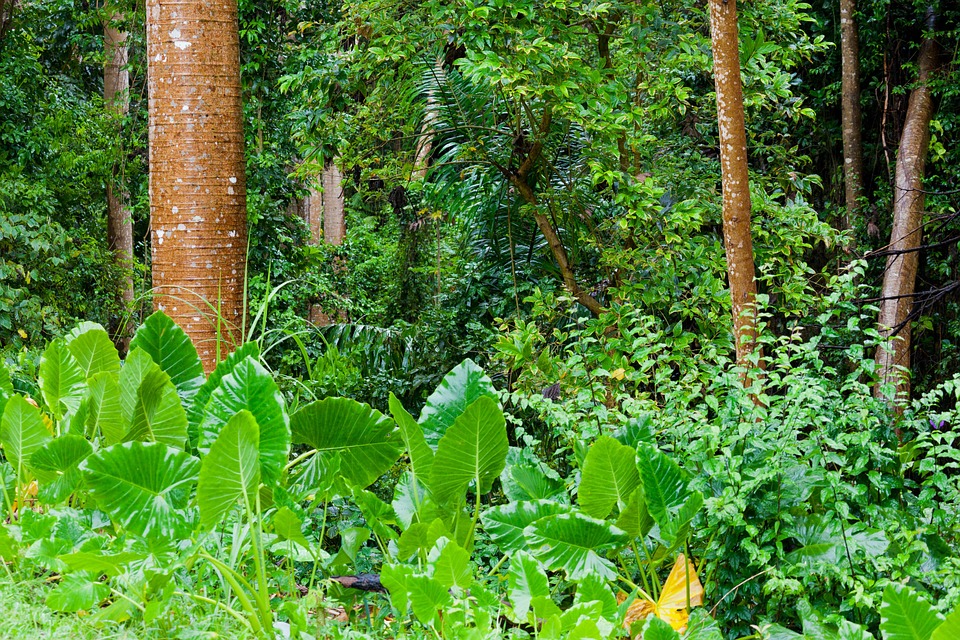 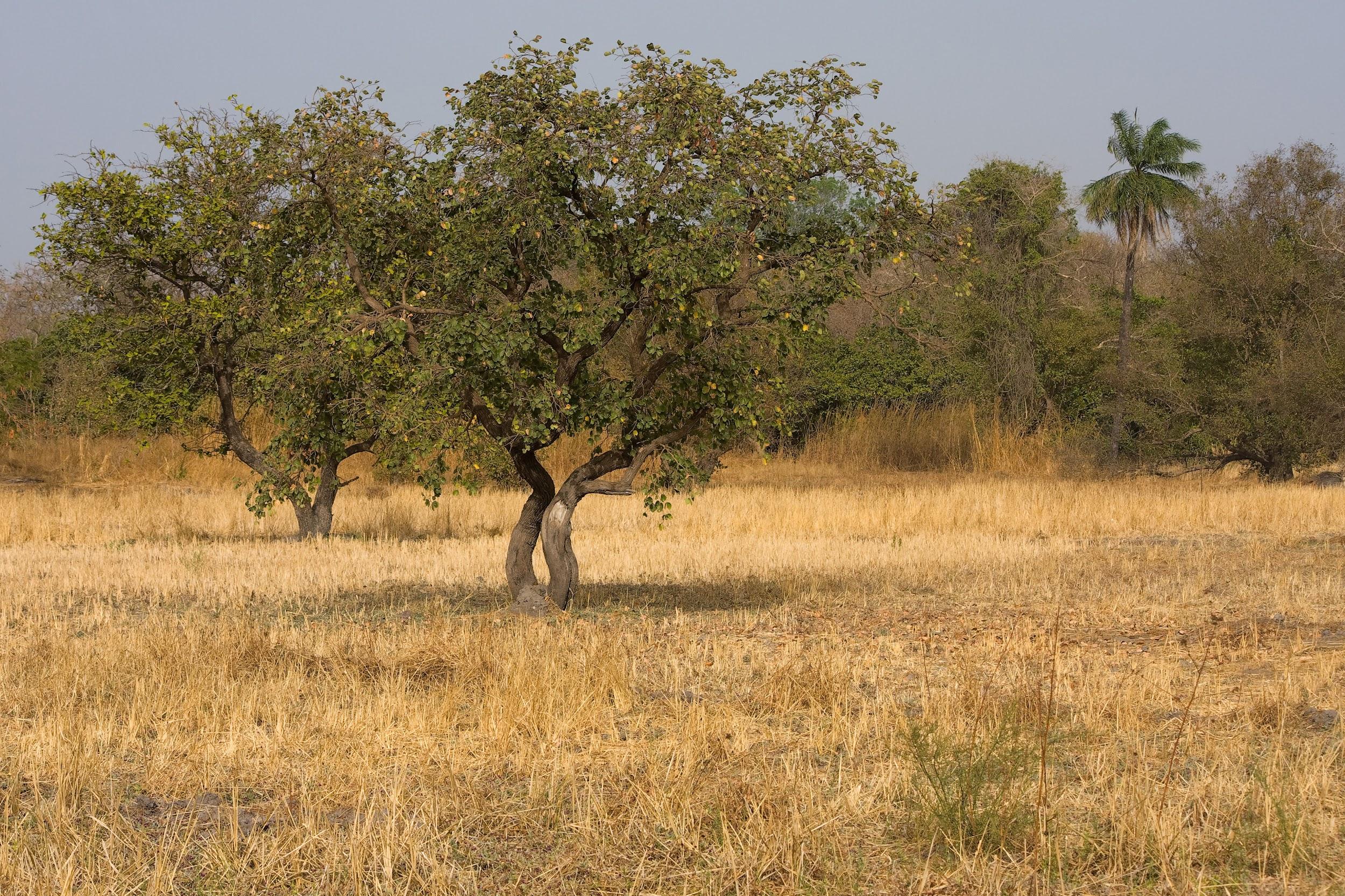 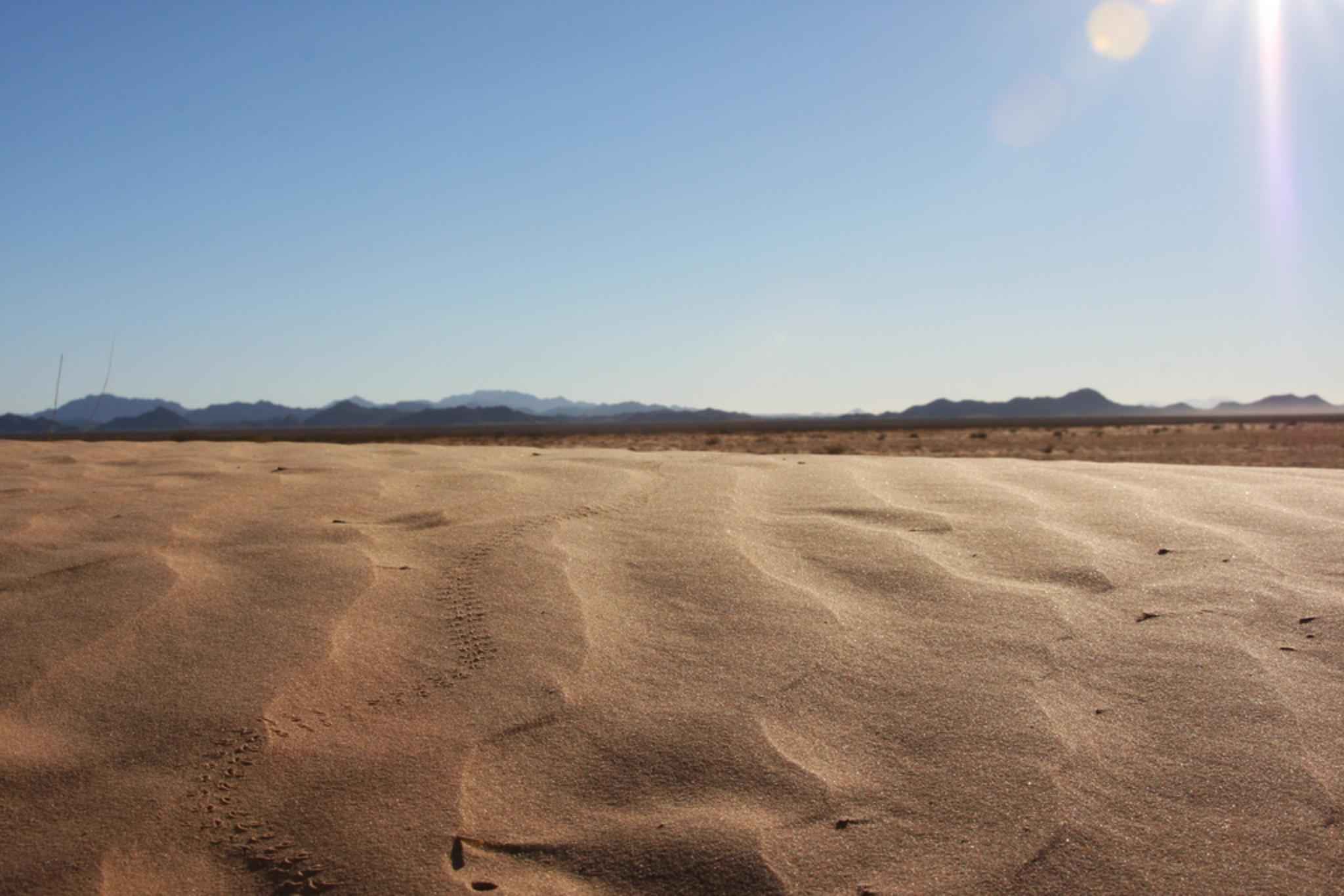 Please try again.
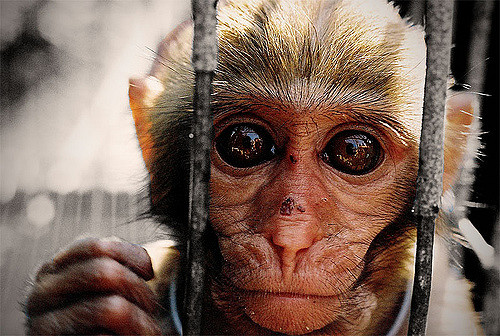 Good Job!
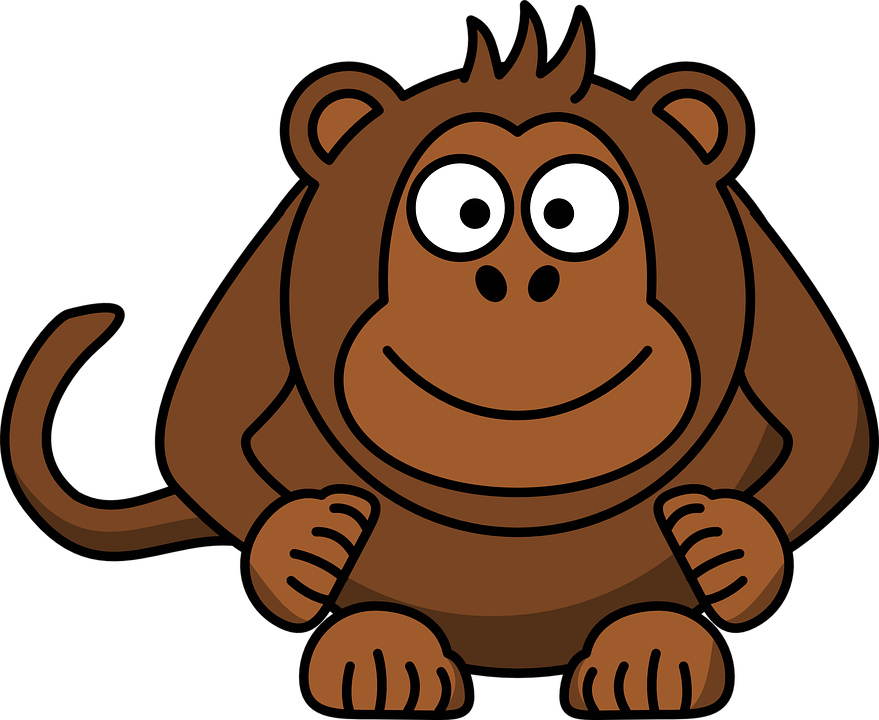 Thank You For Playing!
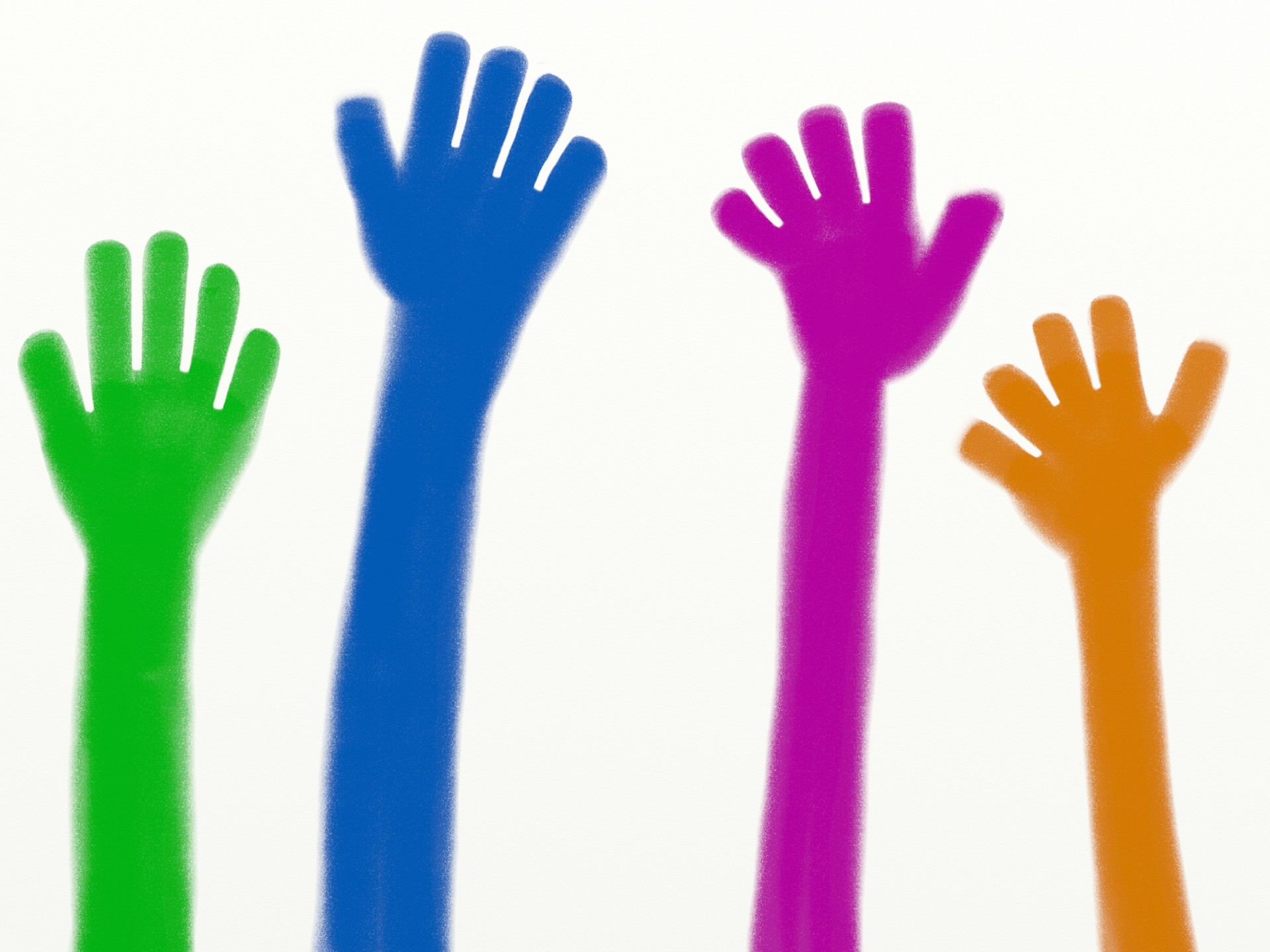